Python и pymorphy 2
Переменные
Функции
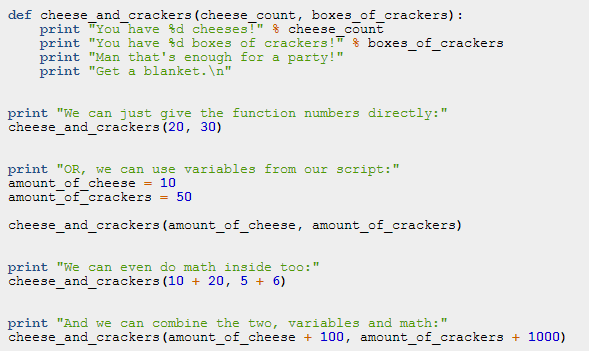 Списки (массивы)
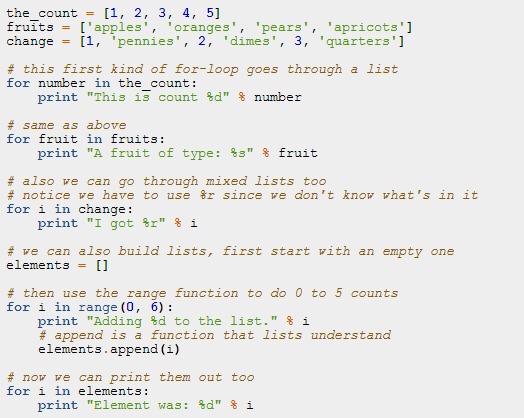 Словари (ассоциативные массивы)
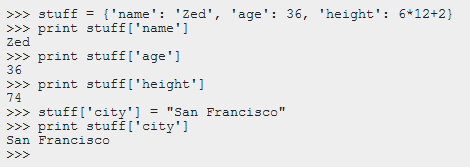 Не забывайте про отступы!
pymorphy2 - морфологический анализатор для русского языка, написанный на языке Python и использующий словари из OpenCorpora.

	Лицензия MIT
	Автор – Михаил Коробов
MorphAnalyzer
Морфологический анализ - это определение характеристик слова на основе того, как это слово пишется. При морфологическом анализе не используется информация о соседних словах.
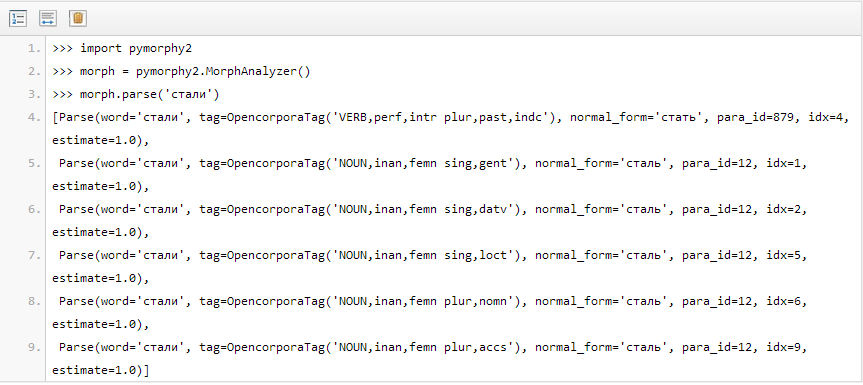 Нормальная форма
У каждого разбора есть нормальная форма, которую можно получить, обратившись к атрибутам normal_form или normalized.
Работа с тегами
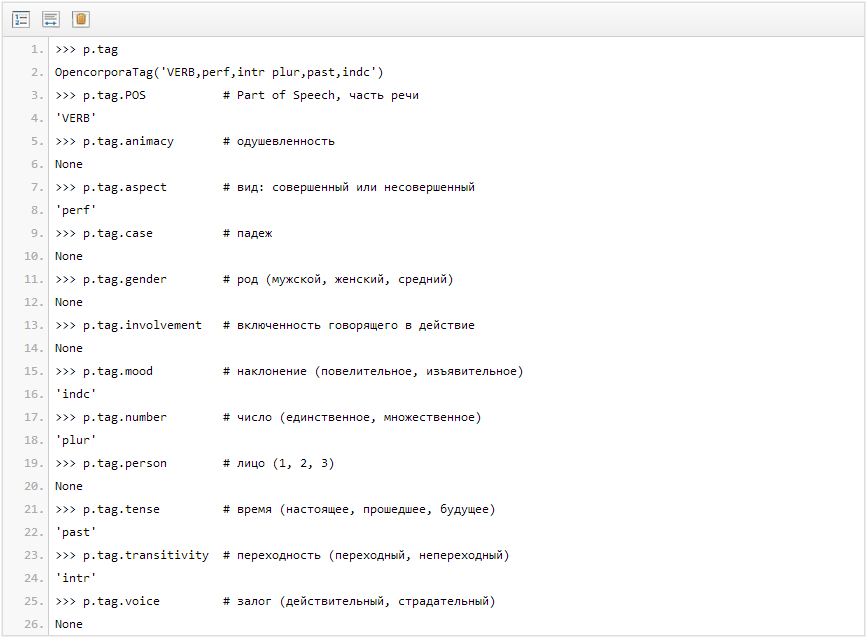 Склонение слов
Для склонения используется метод inflect:
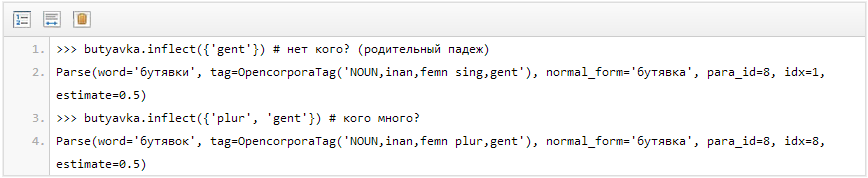 Ресурсы
Python:
http://www.python.org/
http://learnpythonthehardway.org/
http://www.codecademy.com/tracks/python
pymorphy2:
http://pymorphy2.readthedocs.org/
https://github.com/kmike/pymorphy2/
Спасибо за внимание!